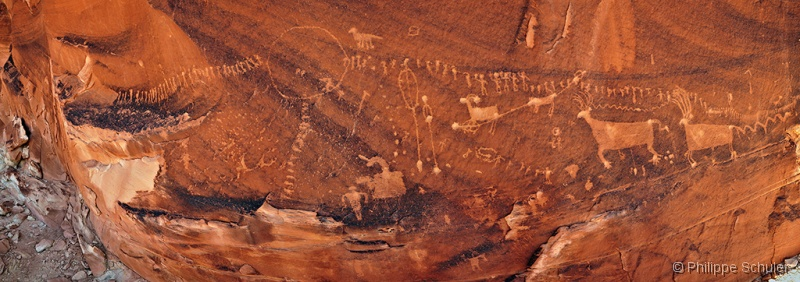 I. Sustainability, Resilience & Lao Tsu
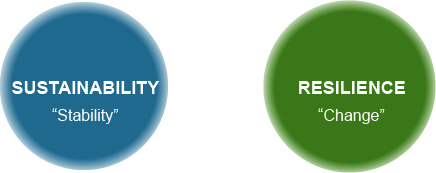 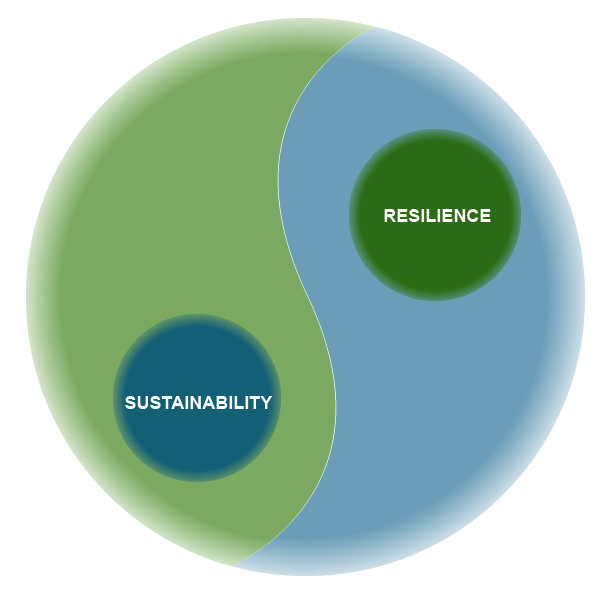 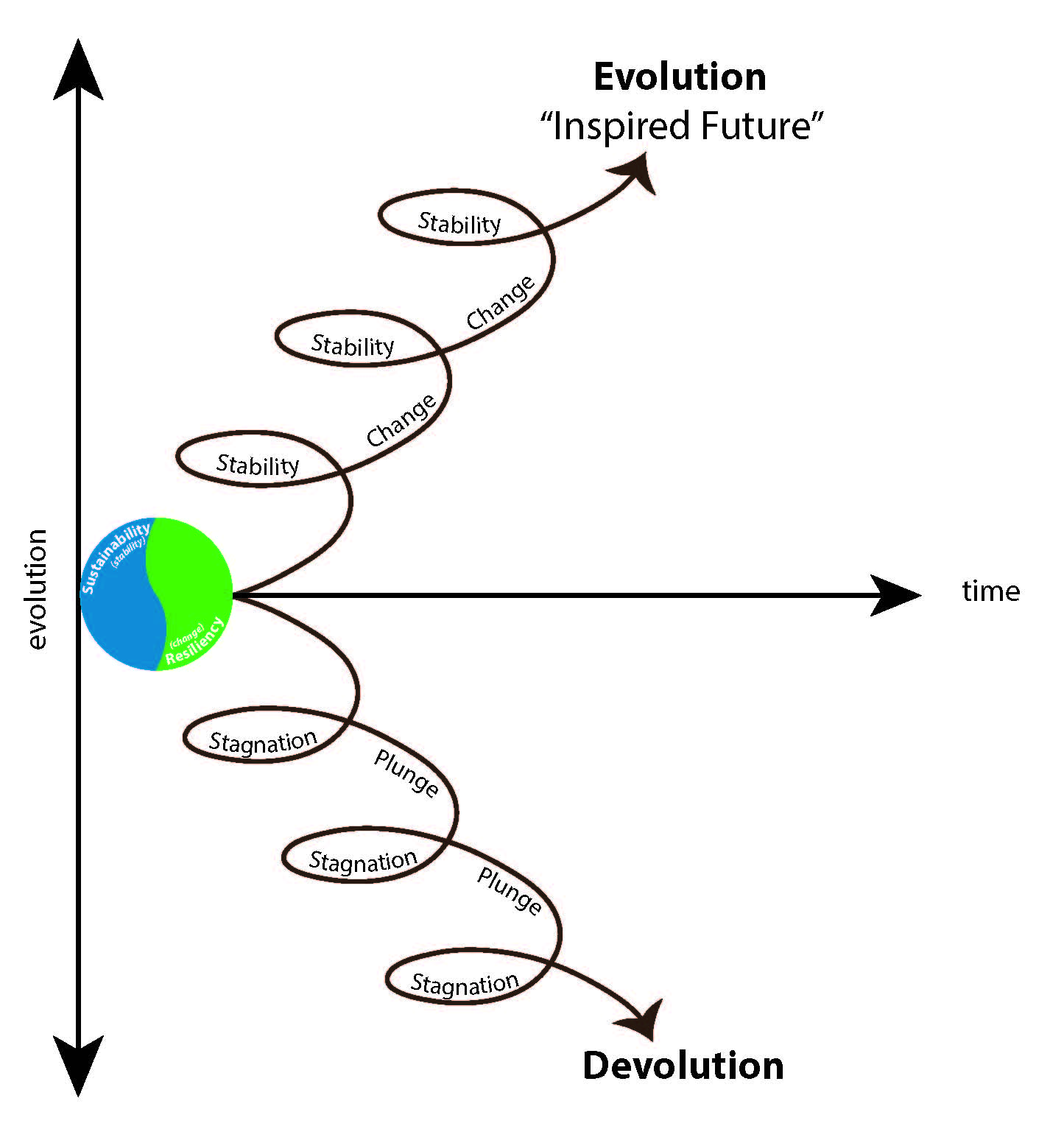 Resilience Priorities Pyramid
From: The Institute for Social and Economic Transitions (ISET)
II. Getting the Problem Right:
Climate Change As Sustainability Indicator
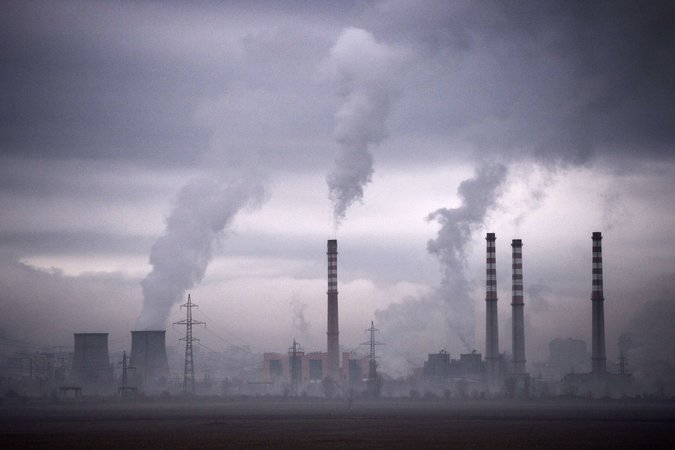 Energy
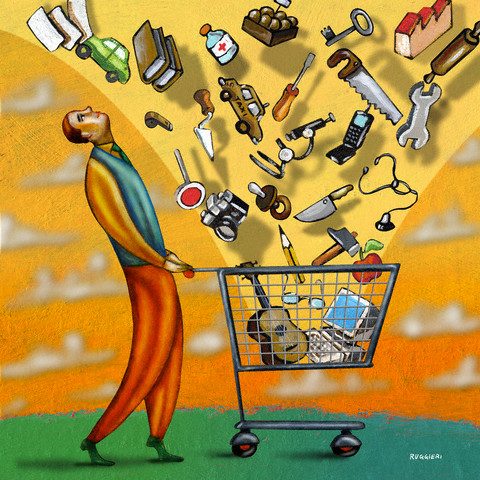 Consumption
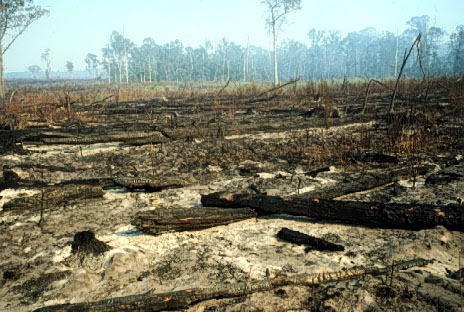 Ecosystems
A Plausible Path to an 80% Emissions Reduction
= 80% or More Clean Energy System
Boulder’s Energy Picture
 2012 Energy Sources
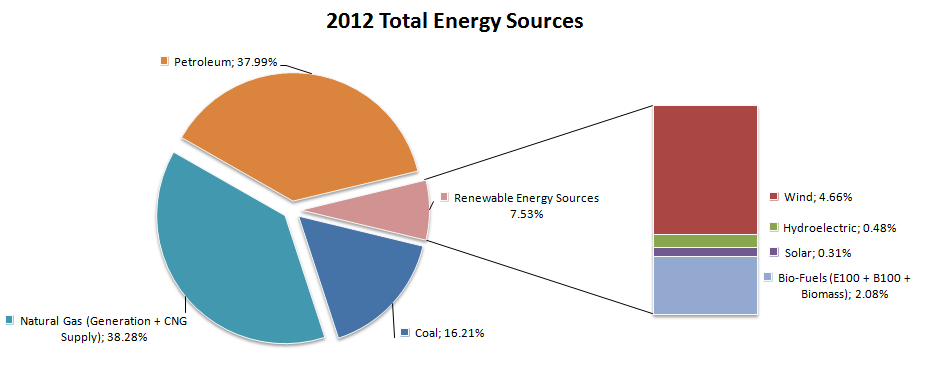 Petrol 38%
Renewables
7.5%
Wind ~  4.6%
Hydro ~0.5%
Solar   ~0.3%
Other ~2.1%
Nat Gas 38%
Coal 16%
From: 2012 Boulder GHG Inventory—www.boulderclimate.com
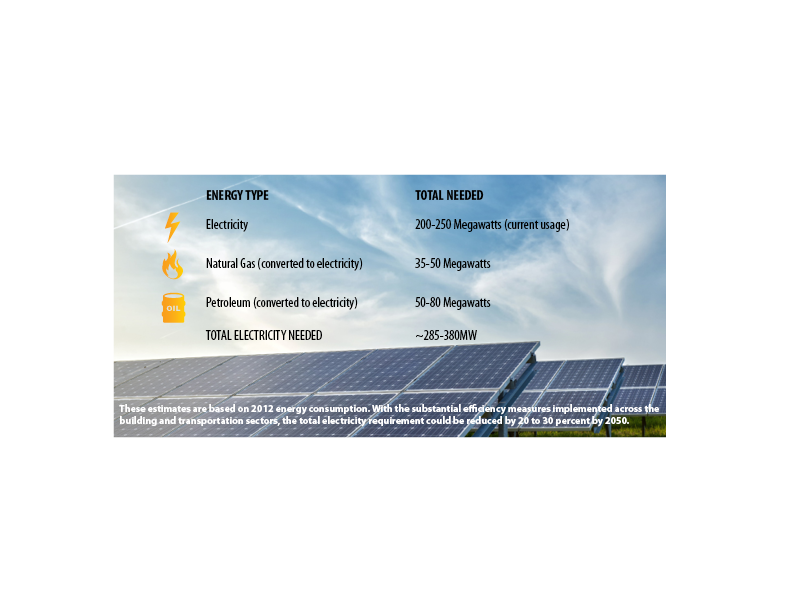 How much clean energy do we need?
How much clean energy do we need?
285-380MW
How much clean energy is available?
How much clean energy is available?
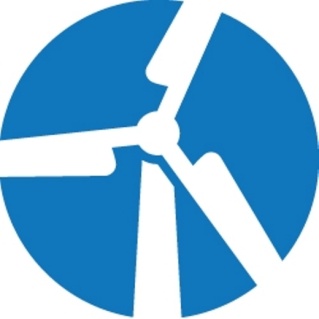 ~ 600MW of solar rooftop capacity for Boulder and surrounding area (NREL & Mapdwell Analysis)
Currently Colorado generation ~2,332 MW
DOE projects capacity at 387,220MW
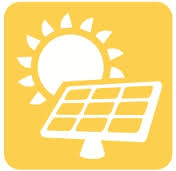 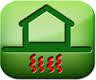 15X more latent energy below and around the average house than is needed to heat and cool!
III. Managing Climate Change Risk By Transforming the Problem

3 Stories from the Frontier of Change of Energy System Change

 Household Level Whole Systems Change

 Institutional/Commercial Level Change

 Regional Systems Change
Story #1: Household Level Risk ManagementThe Synergies of EV-PV-EE
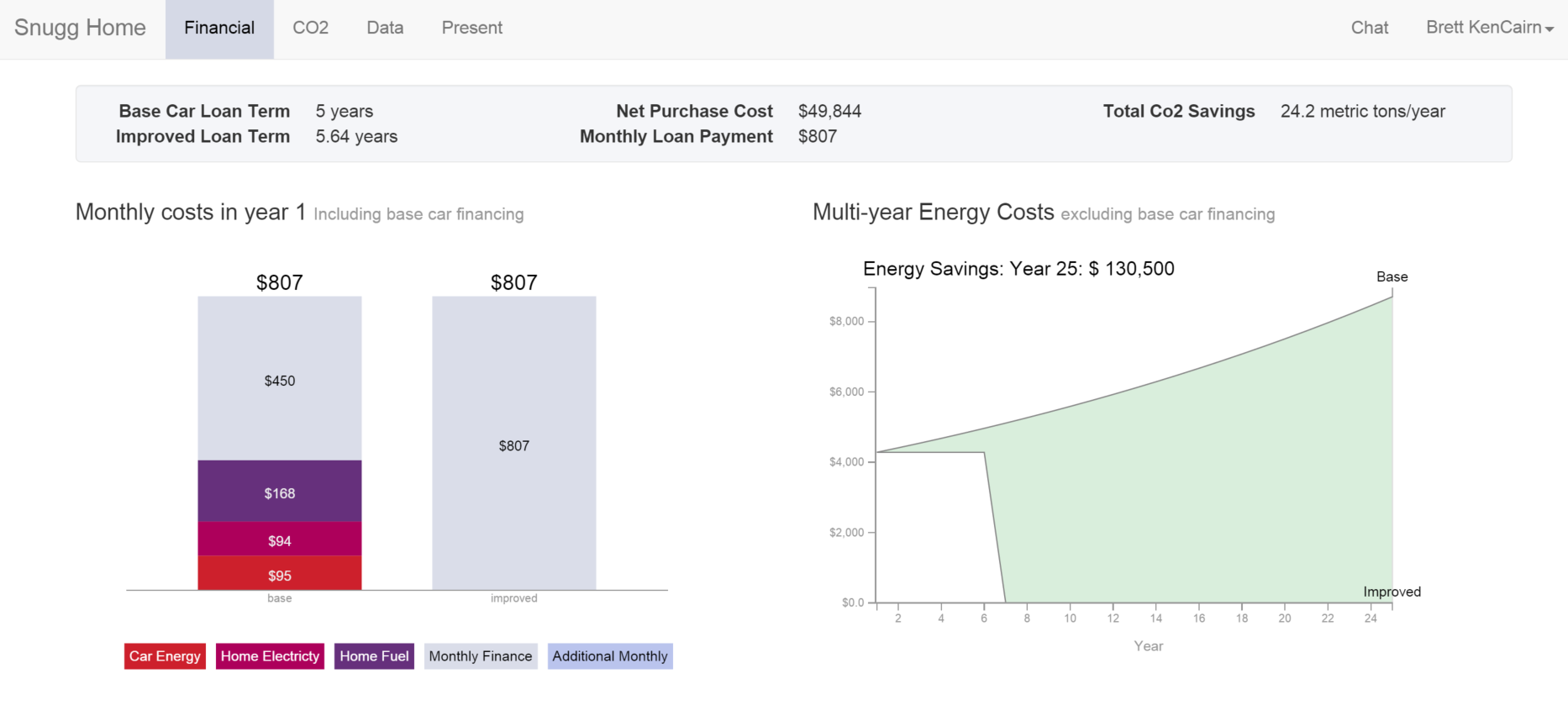 Story #2: Institutional/Commercial Scale Transition

City of Boulder 63rd St. Water Treatment Plant
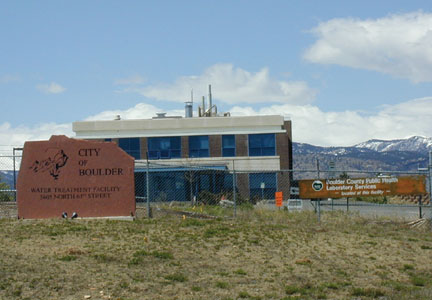 Whole-systems approach with modular capability
Resilience/adaptation AND carbon reduction/energy system change
Disruptive Energy Systems
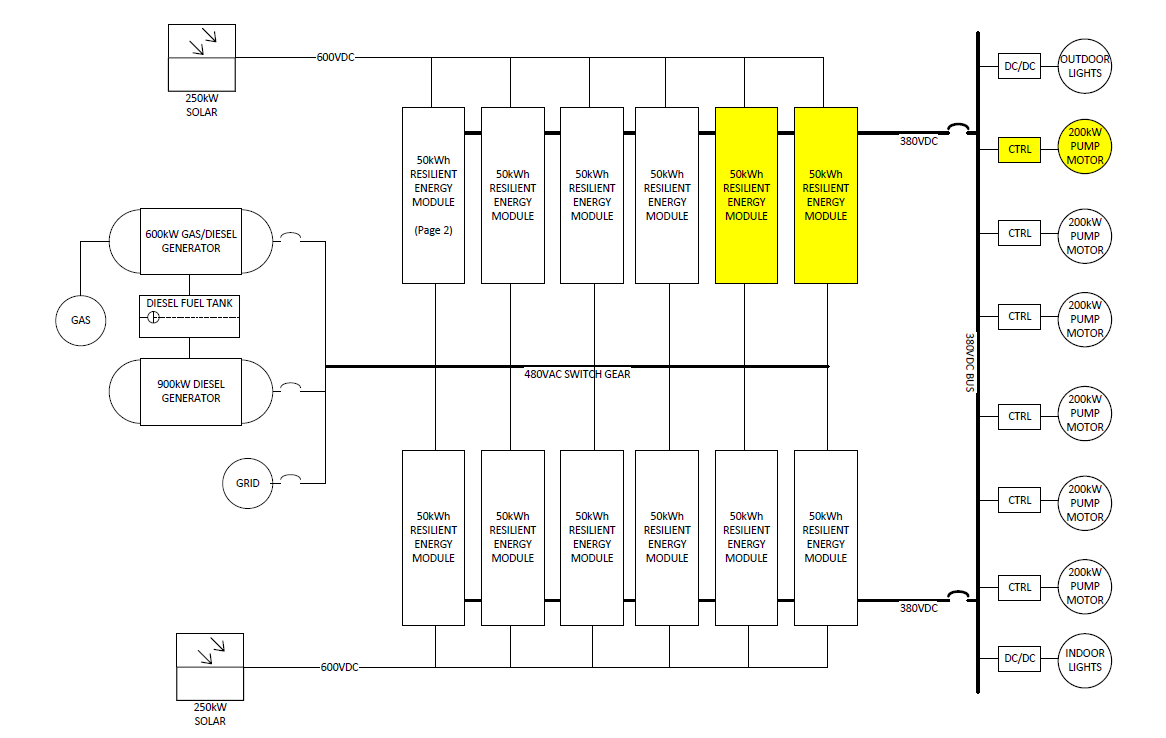 From: PosEn Energy Systems Development Team-2015
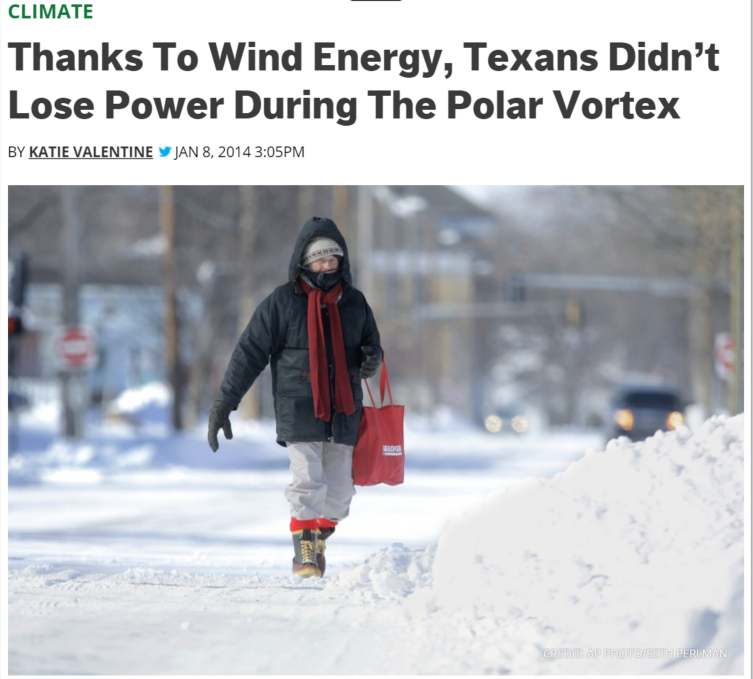 Story #3: Regional Scale Systems Change: Wind Energy Development—Land Based
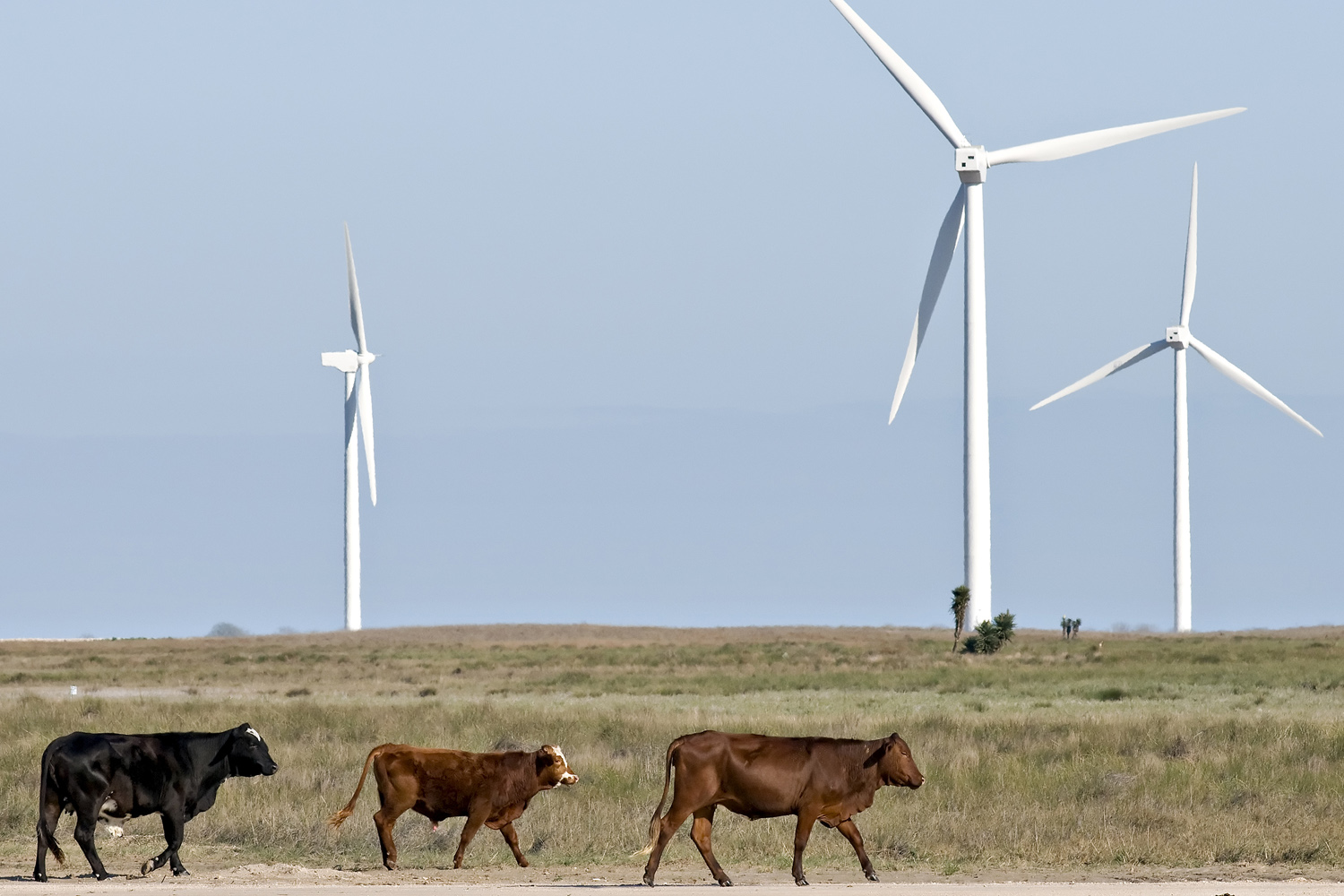 [Speaker Notes: But this week’s Polar Vortex is putting the vulnerability of the U.S. energy grid in focus. On Tuesday, electricity demand in parts of the Southeast U.S. was the second-highest it’s been in winter since the 1920s, according to the Tennessee Valley Authority. Parts of Tennessee lost power during the night, and parts of South Carolina instituted rolling blackouts to manage the electricity demand. Earlier this week, 40,000 people in Indiana lost power, and people across the country were urged to conserve power so that the grid could deal with the spike in demand.

Severe weather is the number one cause of power outages in the U.S., meaning that as extreme events become more common, the U.S. power grid will be put more and more at risk. Between 2003 and 2012, extreme weather caused more than 675 power outages and cost the U.S. $18 billion to $33 billion per year, according to the President’s Council of Economic Advisers and the Department of Energy. According to the report, which was released in August, transmission line construction in the U.S. has slowed from 10,000 miles built per year in the late 1960s to just 1,000 miles per year in the mid-2000s — a slowdown that means about 70 percent of U.S. transmission lines and power transformers are over 25 years old. Massoud Amin, electrical engineering professor at the University of Minnesota, estimates that updating the country to Smart Grid technology would cost $21 billion per year for the next two decades, but would ultimately result in savings of savings of between $79 and $94 billion per year.]
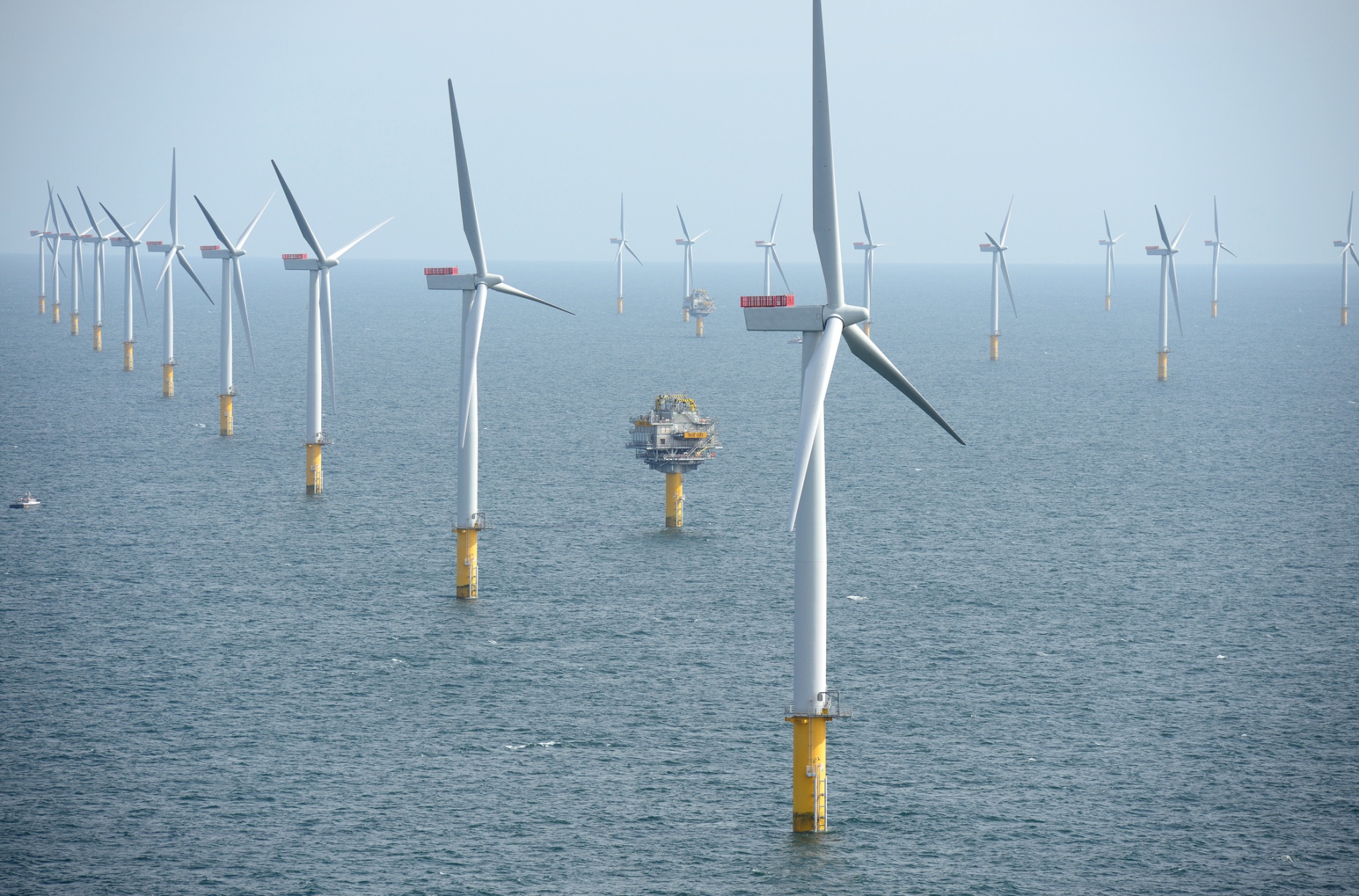 Wind Energy Development—Off Shore
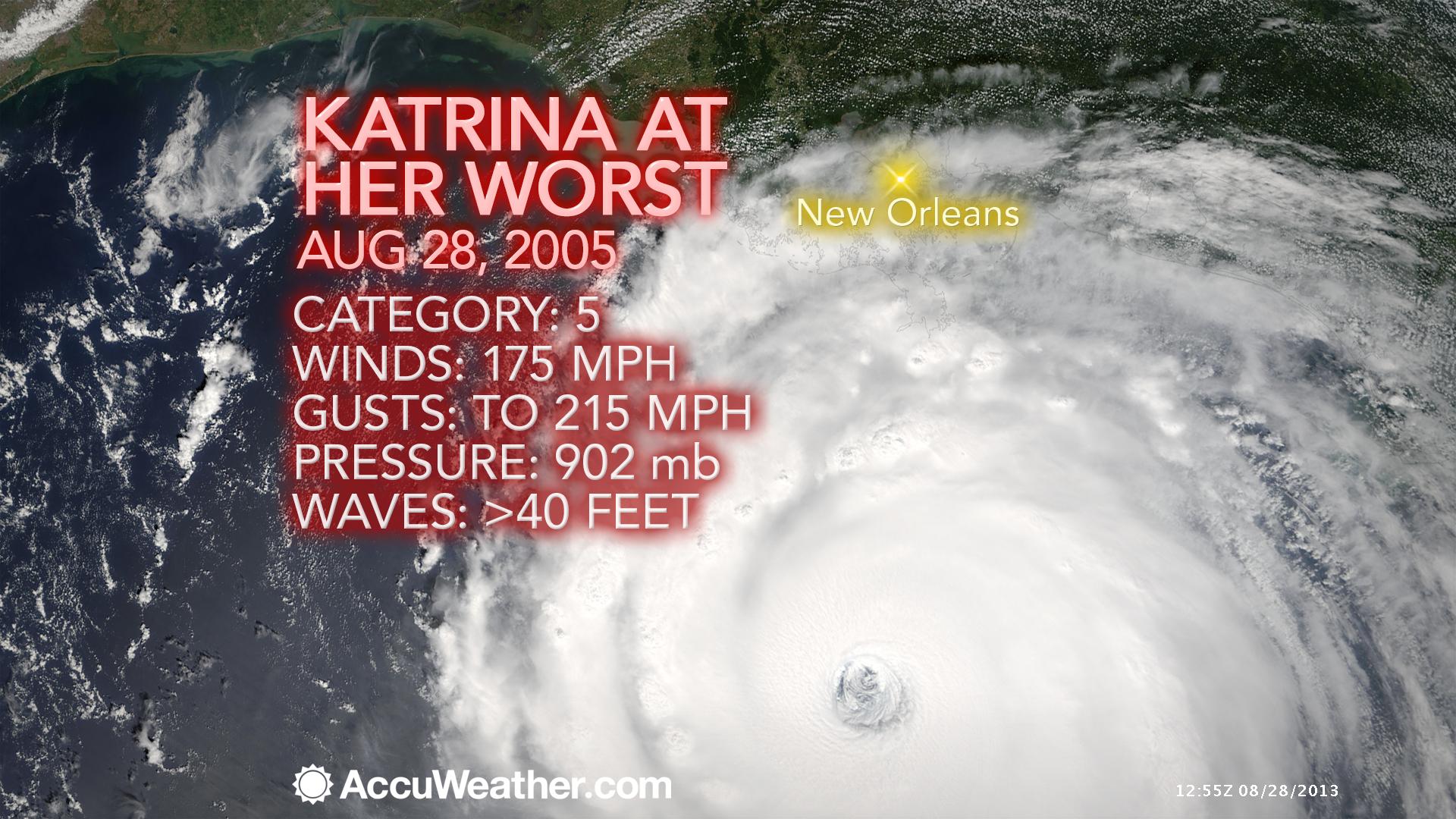 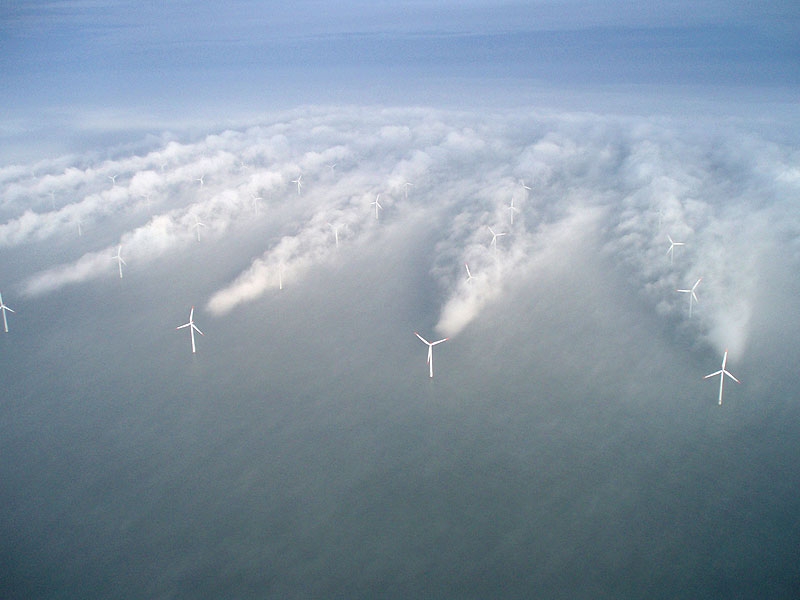 IV. How do we plan for Climate Change?
Its not about one grand plan: 
Everyone needs a climate-energy transition plan!
One Community Climate Plan
50,000+ Energy Transition Roadmaps
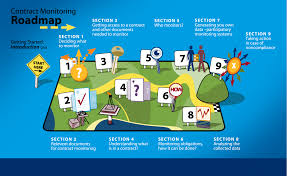 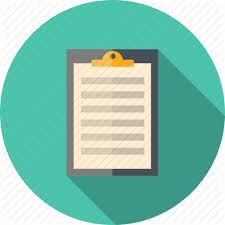 and
Collaboration: The Biggest Risk Reduction Factor
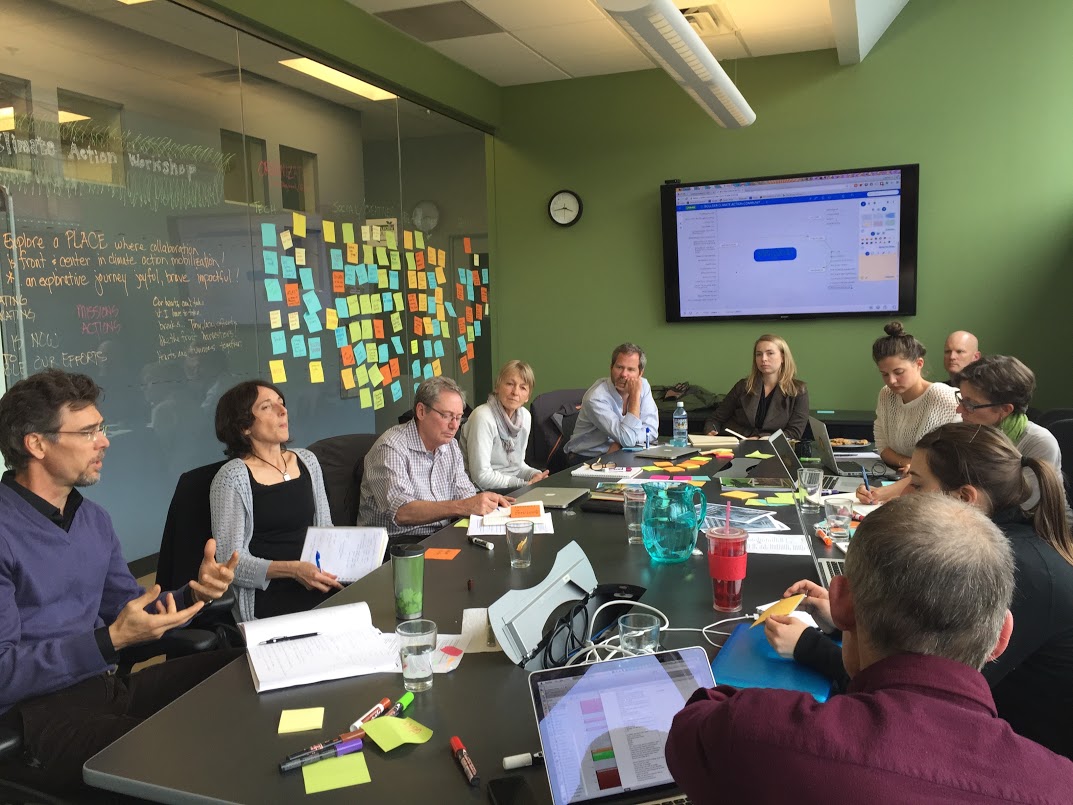 Lao Tzu Revisited:Maybe there is a marriage of yin (sustainability) & yang (change)
Thank You… for all YOU Are doing!
Climate Change on the Front Range
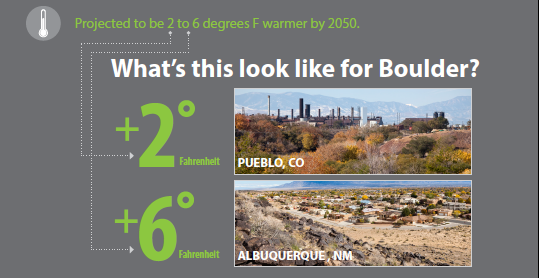 Boulder Climate Impacts:
Projected Potential Temperature Extreme @ 2050
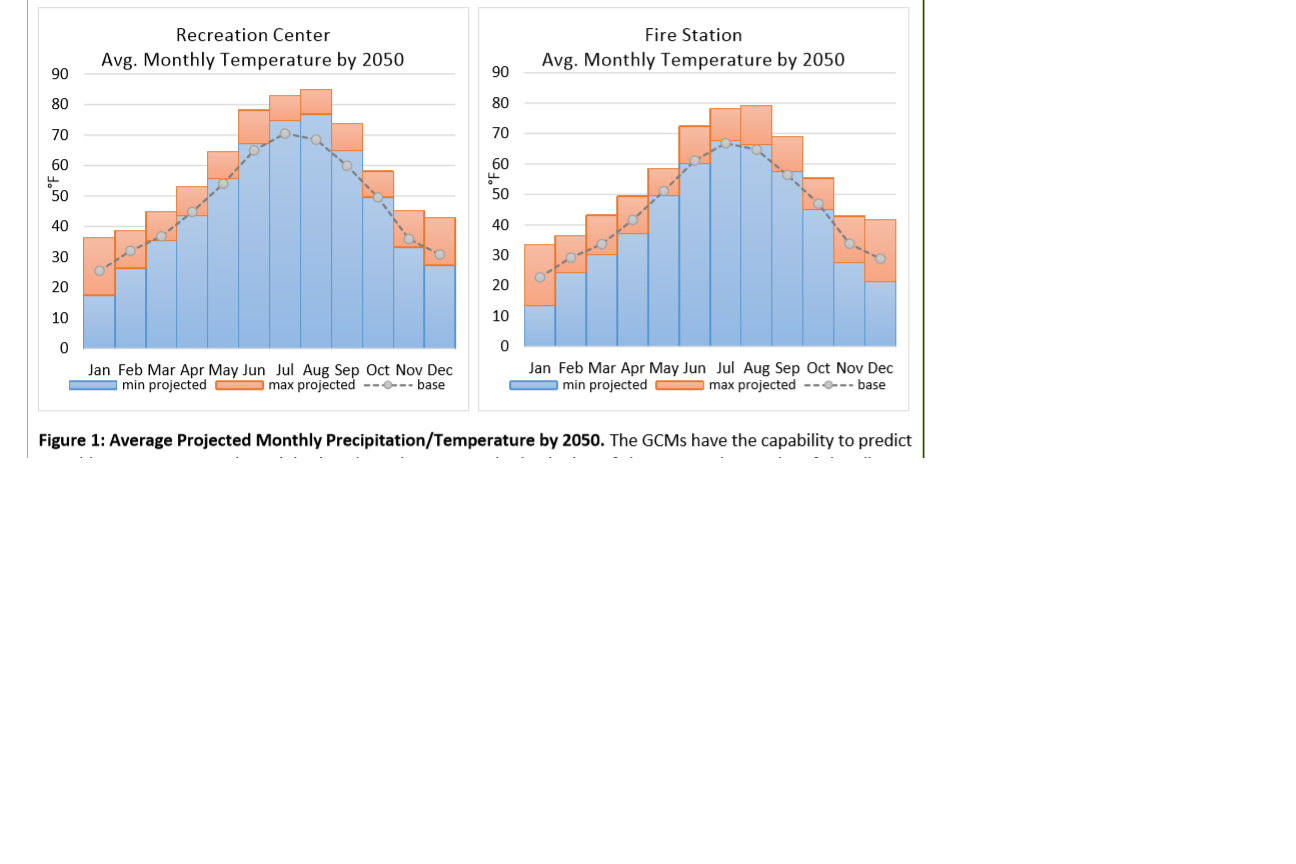